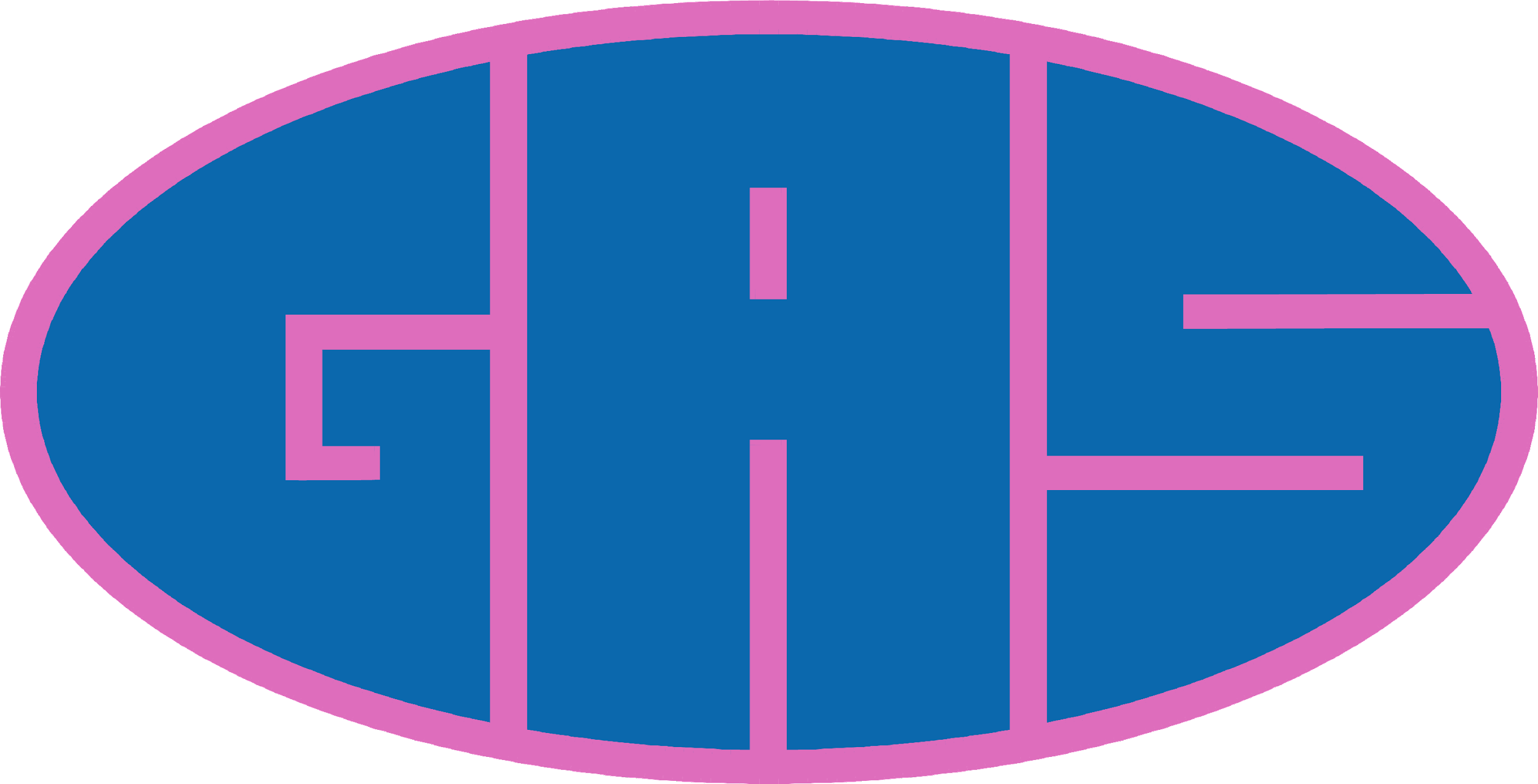 PREGHIERA
INCONTRO GAS E ADS 13/01/2023
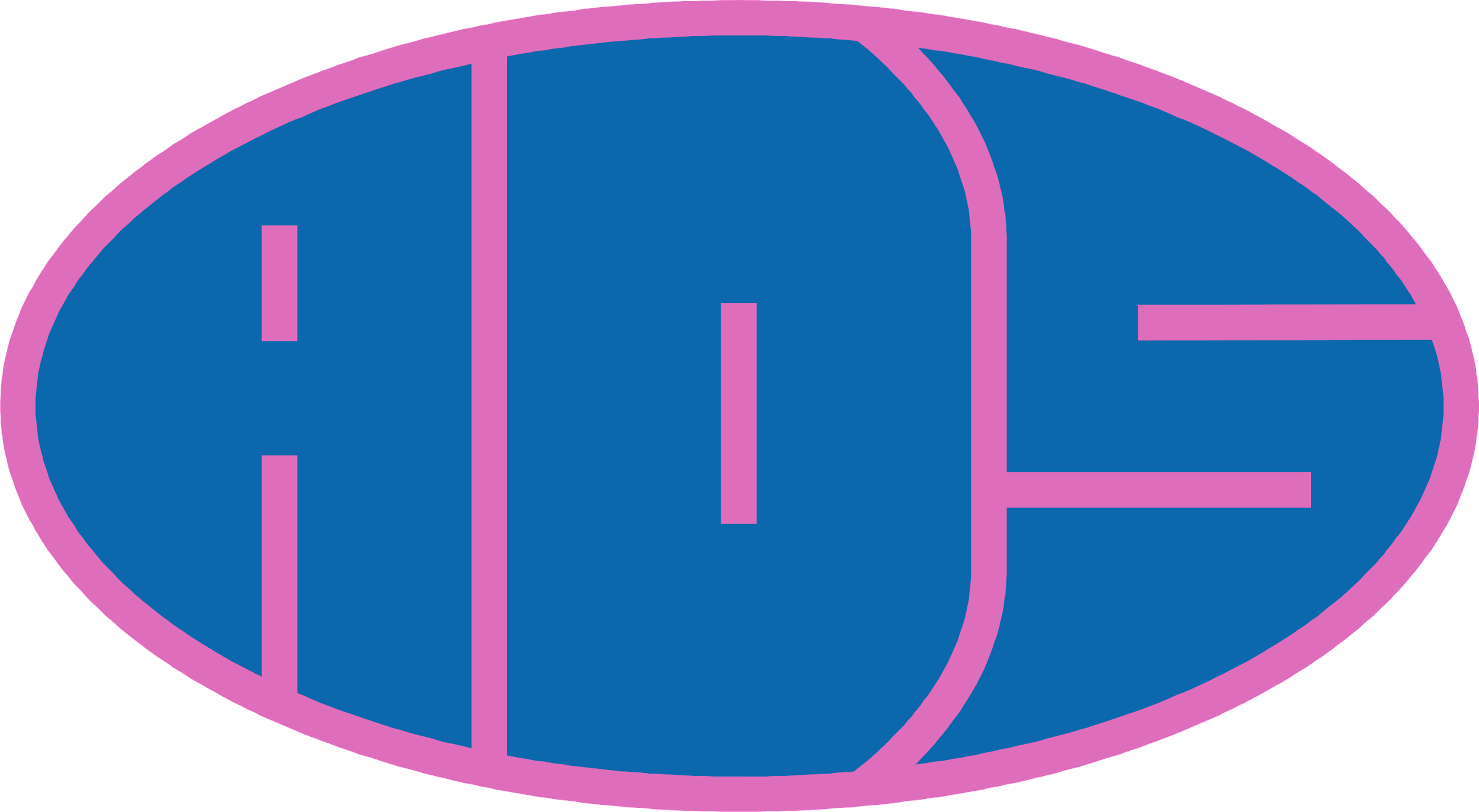 [Speaker Notes: Autofinanziamento con torte]
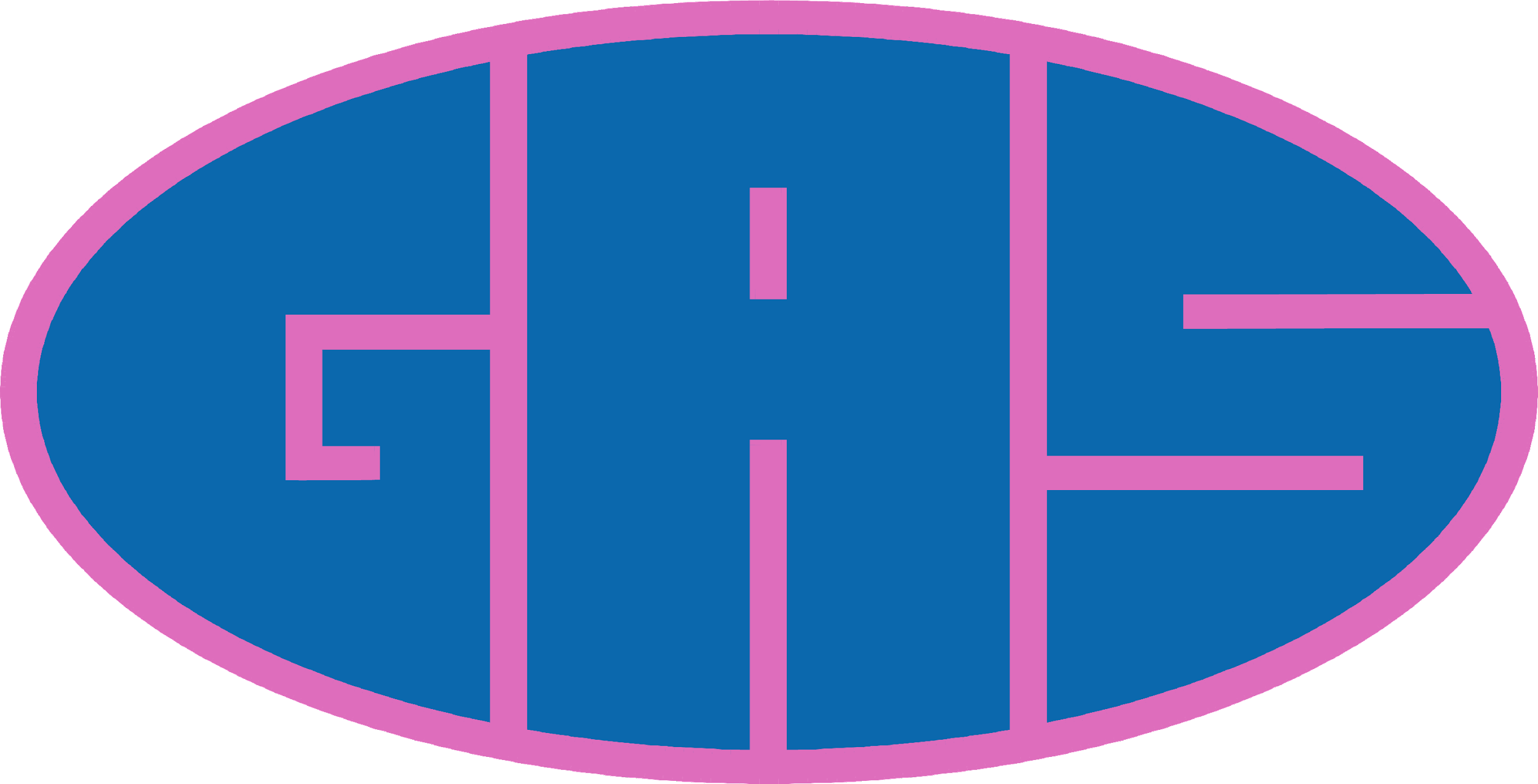 Giovani Orizzonti
Ciao amico in che piazza vai? Spazi immensi libero ora sei.
Perché le strade oggi siano meno vuote, perché il sorriso tuo resti a noi sempre.
Le tue mani stringono ancora mani, la tua vita è forte dentro noi.
Profumo di cielo aveva il pane con te mangiato.
E l’infinito in terra ha con te giocato.
E tu resta ancora qui Giovanni, resta vivi con noi per sempre
resta nei cuori, resta tra la gente e tu, giovani orizzonti vai nel mondo libero.
Il tuo passo festa di passi è, la città  vuota è senza te.
E come dimenticare i giorni della tua festa? E come dimenticarti non andare resta!
Il tuo amore il tuo sorriso ali giovani ai tuoi occhi;
Tu sei vivo per le strade, tu sei festa nella gente
Tu in cerca di futuro canta ancora libertà
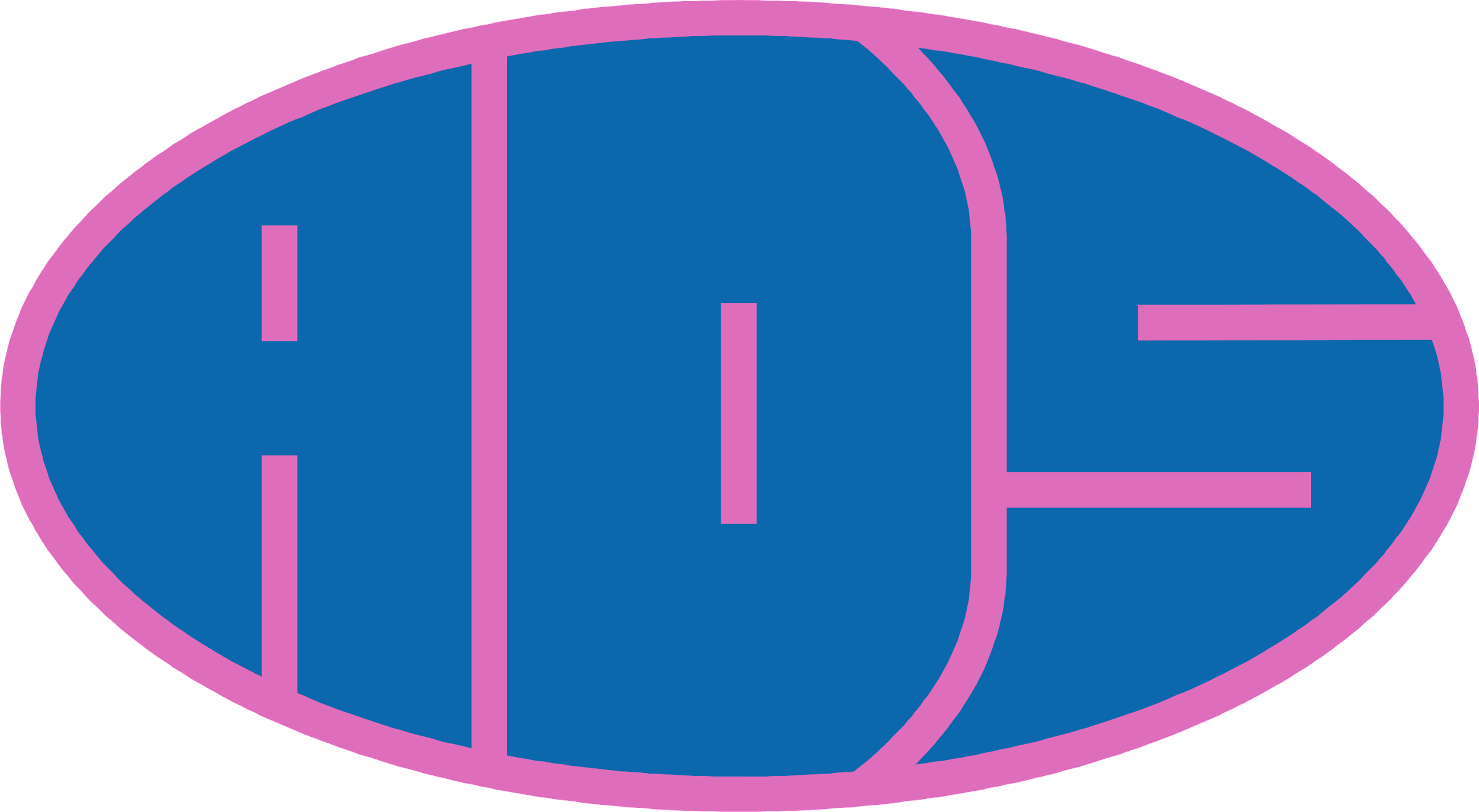 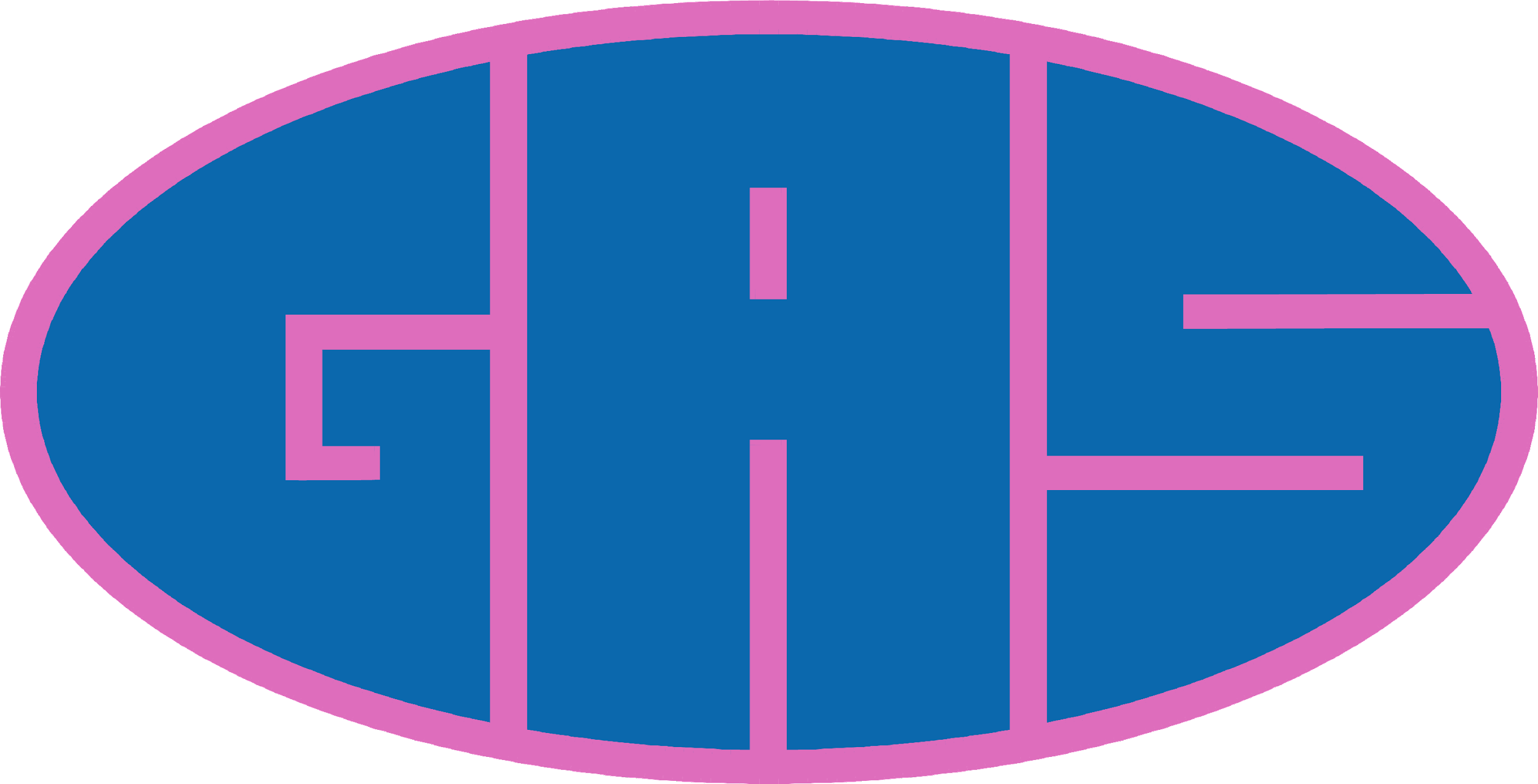 Dal Vangelo secondo Luca
Ora Gesù, convocati i dodici, diede loro l'autorità su tutti i demòni e il potere di guarire le malattie. Li mandò a predicare il regno di Dio e a guarire gli infermi. E disse loro: “Non prendete nulla per il viaggio: né bastone, né sacca, né pane, né denaro e non abbiate tunica di ricambio. In qualunque casa sarete entrati, in quella dimorate e da quella ripartite.  Quanto a quelli che non vi riceveranno, uscendo dalla loro città, scuotete la polvere dai vostri piedi, come testimonianza contro di loro”. Ed essi, partiti, andavano di villaggio in villaggio, evangelizzando e operando guarigioni dappertutto.
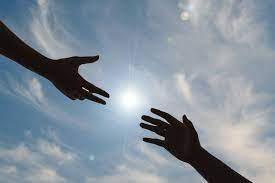 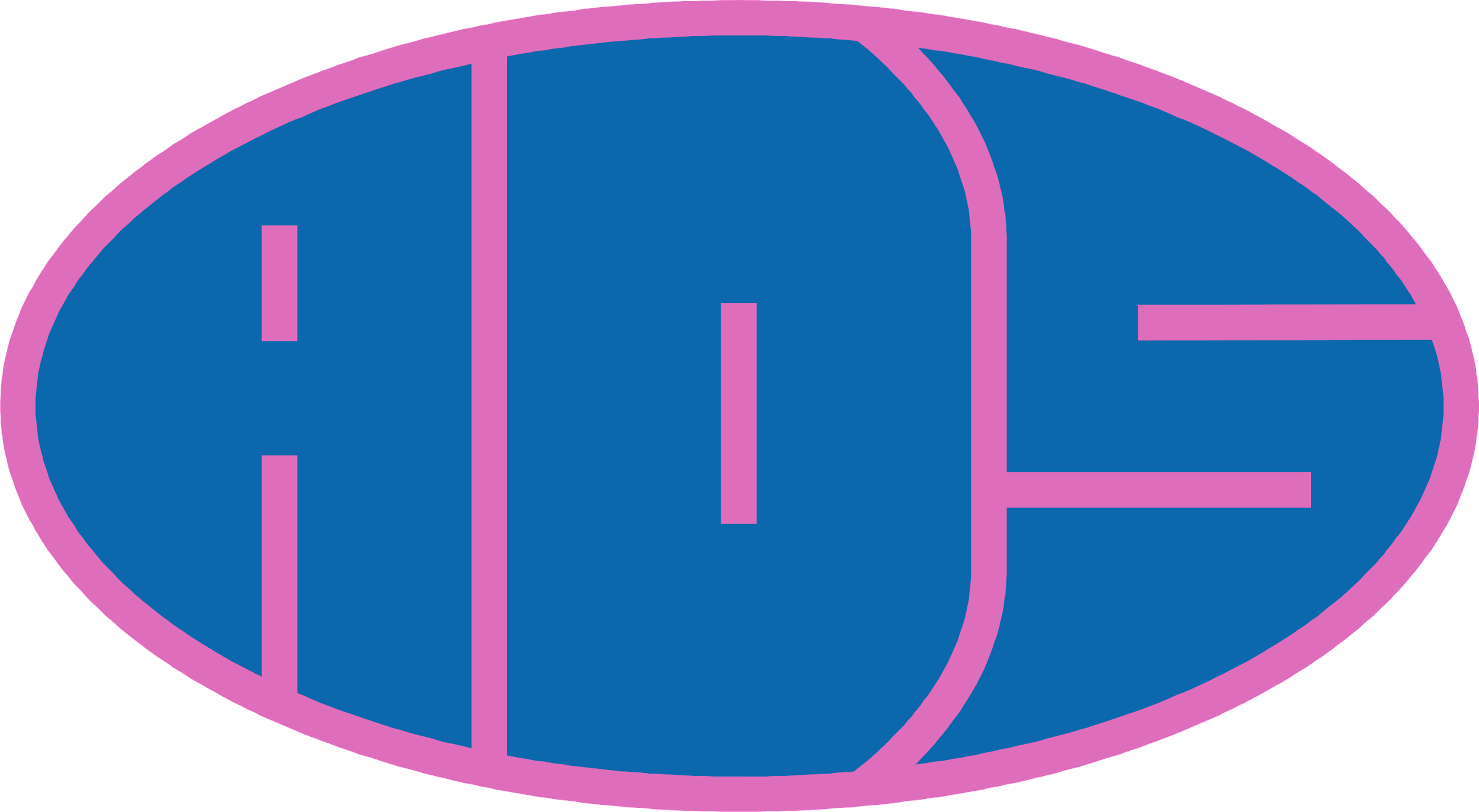 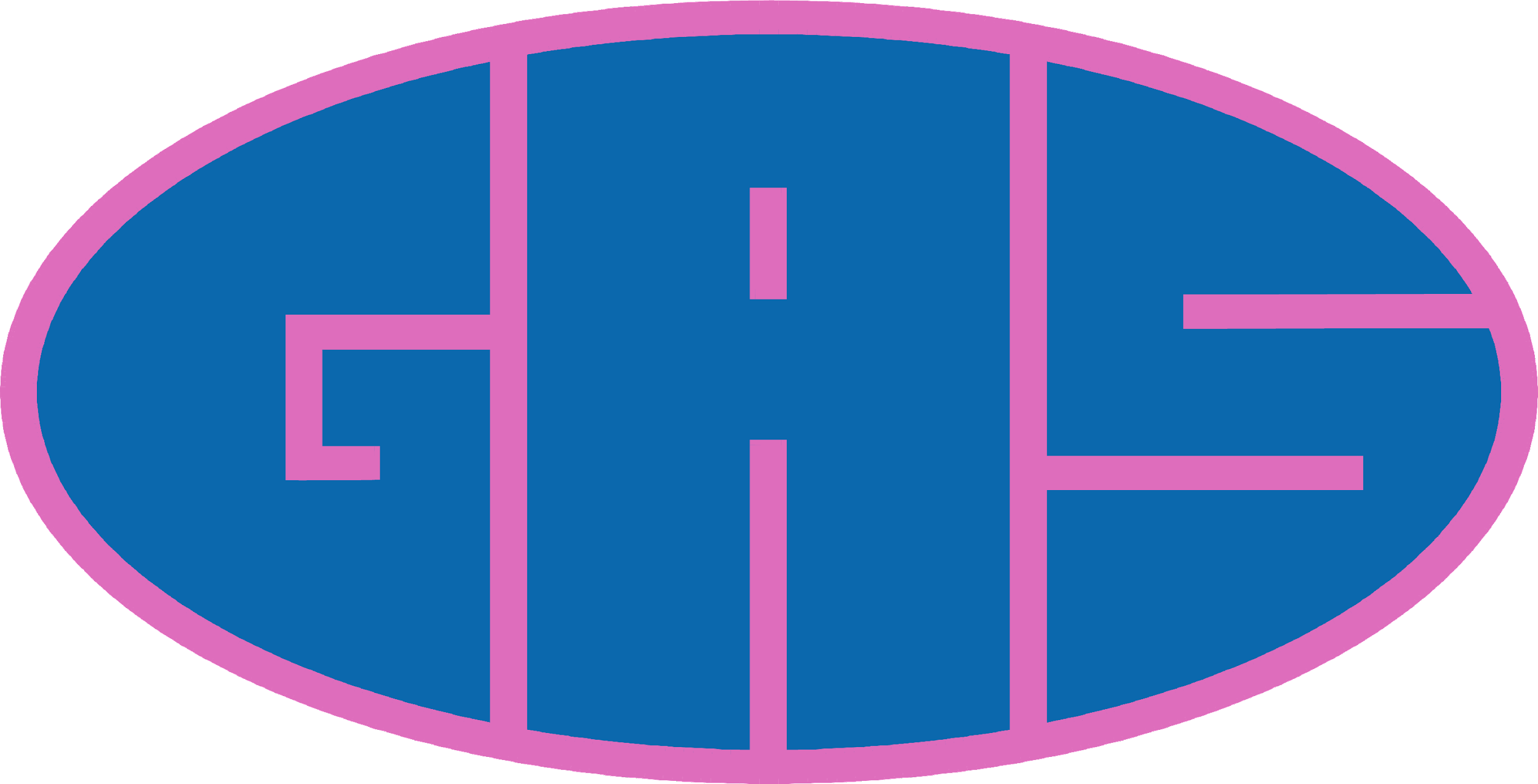 Oggi sono GRATO per…
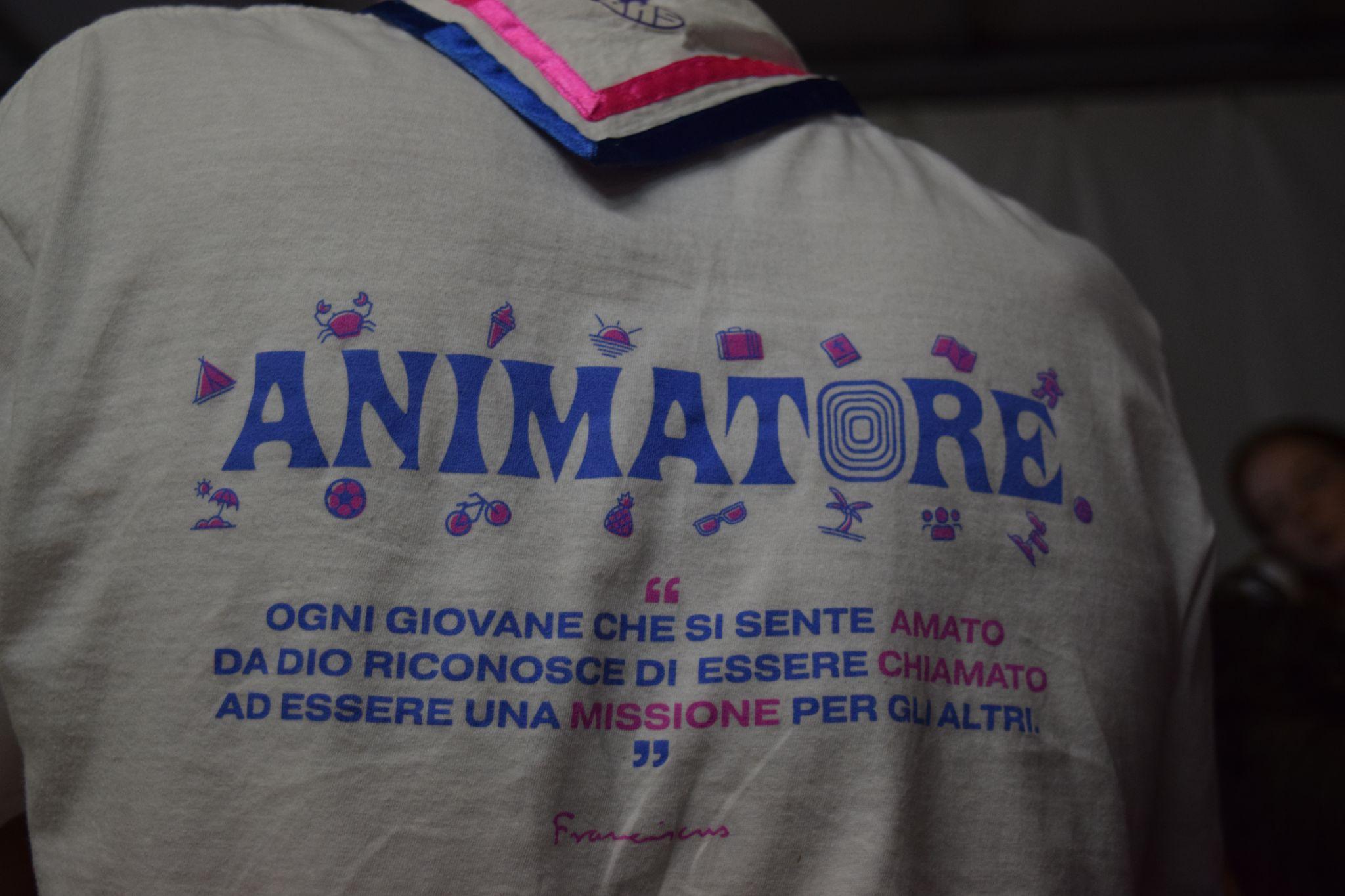 INSIEME: Ave Maria
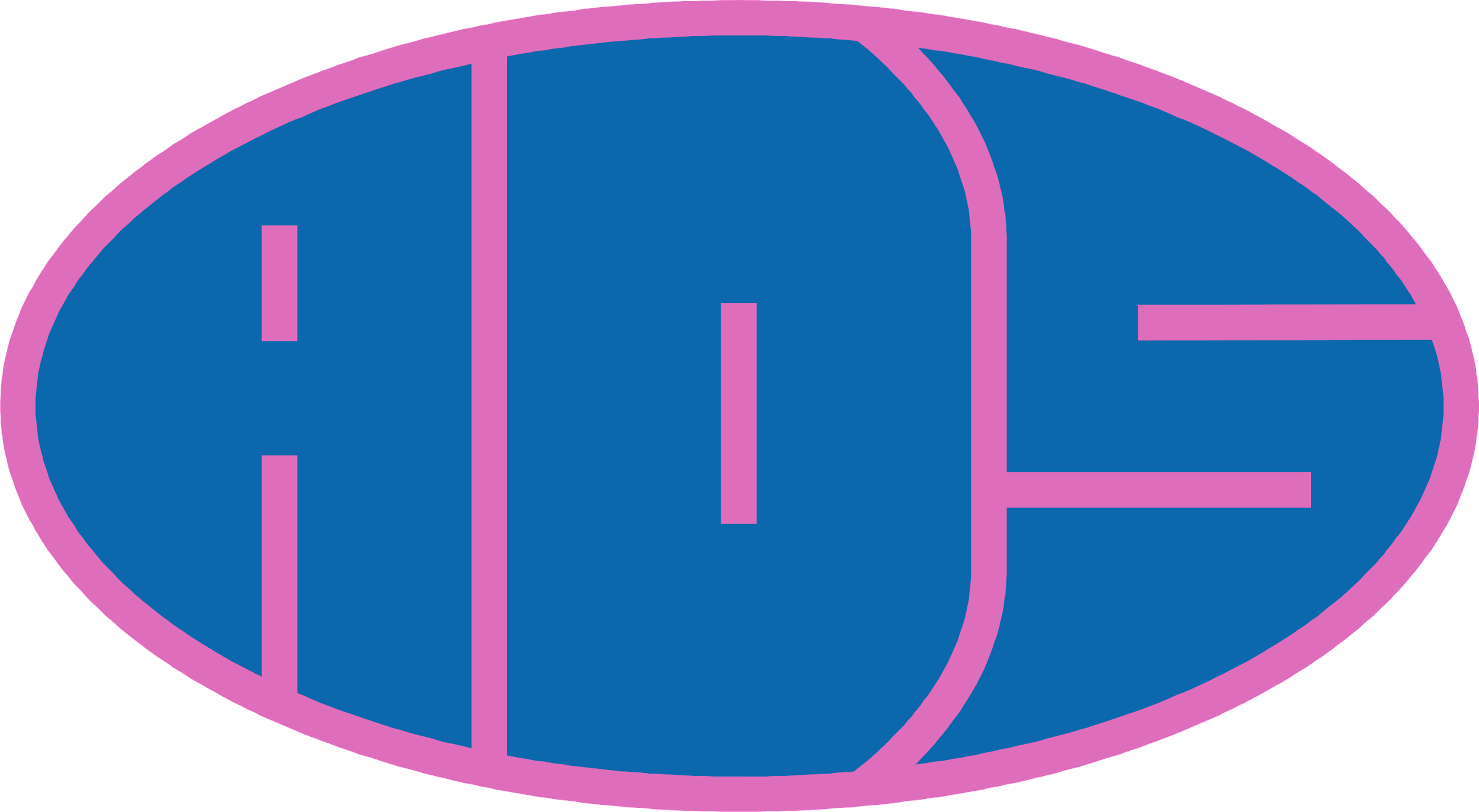